Scantron Directions
Write your last name, first name, middle initial, company and platoon AND name of the class
Fill in the last nine digits of your EDIPI as the identification number
Number two pencils only
Quiz Directions
This is a weighted evaluation
Do NOT use any reference material
Do NOT talk to other students
Number two pencils only
You may not leave the classroom
There are 10 multiple choice questions
You will have 10 minutes
Standby…
[Speaker Notes: Clear your desks!]
Question #1
(TBS-COMM-2101k) You are required to speak to higher. They are located 8.5 Km away. What configuration of communications equipment should you use?
AN/PRC-117F; HI PWR; SINCGARS; 10Ft Whip 
AN/PRC-117F; LO PWR; VHF; 3ft Blade
C.  AN/PRC-152, HI PWR; HF; SATCOM WAVEFORM; Spider Antenna
Question #2
(TBS-COMM-2101l) Friendly forces are 500 miles away. You need a form of long haul communication to speak to them?
 VHF
 UHF
 EHF
 HF
Question #3
(TBS-COMM-2101l) SINCGARS uses which frequency band? 
 VHF
B.  HF
C. UHF
D. Rubber
Question #4
(TBS-COMM-2101l)  What is the planning range for an AN/PRC-117F in SINCGARS Mode? 
28,000 Miles
10 Km
1000Km
Indefinite
Question #5
(TBS-COMM-2101j) T or F: AN/PRC-152 is ideal for Intra-Squad communication due to its small size, portability, and limited power output?
 True
 False
Times Up
Pencils down

Pass scantrons to the left
Pass scantrons to the front

All scantrons should be facing the same way
Quiz Review
Question #1
(TBS-COMM-2101k) You are required to speak to higher. They are located 8.5 Km away. What configuration of communications equipment should you use?
AN/PRC-117F; HI PWR; SINCGARS; 10Ft Whip 
AN/PRC-117F; LO PWR; VHF; 3ft Blade
C.  AN/PRC-152, HI PWR; HF; SATCOM WAVEFORM; Spider Antenna
Question #2
(TBS-COMM-2101l) Friendly forces are 500 miles away. You need a form of long haul communication to speak to them.?
 VHF
 UHF
 EHF
 HF
Question #3
(TBS-COMM-2101l) SINCGARS uses which frequency band? 
 VHF
B.  HF
C. UHF
D. Rubber
Question #4
(TBS-COMM-2101l) What is the planning range for an AN/PRC-117F in SINCGARS Mode? 
28,000 Miles
10 Km
1000Km
Indefinite
Question #5
(TBS-COMM-2101j) T or F: AN/PRC-152 is ideal for Intra-Squad communication due to its small size, portability, and limited power output?
 True
 False
Communications Equipment II
Captain Lawrance P. Andrus
lawrance.andrus@usmc.mil
(703) 432-6363
B280385                                                                                                                                                                                                                                                                                                       XQ
Overview
PRC-152 and PRC-150 Multiband Radio
High Frequency Band (HF) (p.14)
Very High Frequency Band (VHF) (p. 14)
Ultra-High Frequency Band (UHF) (p. 15)
MAGTF Communications System Equipment (PRC-117F) (p. 23-28)
Practical Application Exercise
B280385XQ 16
[Speaker Notes: Overview and Agenda of platform class.
Emphasize that this is only the tip of the iceberg.  TBS is the “The BASIC School” so they will not be getting the most high-speed gear out there.  The basics of Command & Control and of radio procedures. Will only be scratching the very surface of tactical communications in the MC.
Big ticket item is not to get wrapped around the axle of the scientific and physics principles of comm.]
PRC-152F: Multiband Radio
Radio that is capable of operating in more than one frequency band. i.e VHF, UHF.
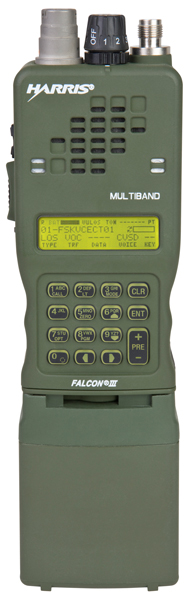 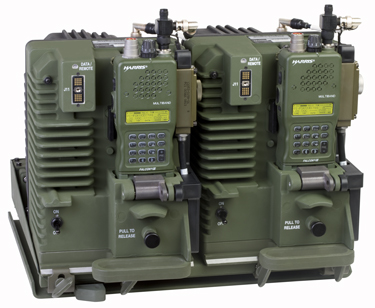 B280385XQ 17
[Speaker Notes: The RT-1523 is the base model RT for all SINCGARS radios. Explain to them that without the SL-3 gear that we will cover later it does nothing for us.]
RT-1916 (PRC-152)
Harris FALCON III

PRC-152
Heavily employed at the platoon and squad level for VHF, UHF, and SatCom
Recommended use for intra-squad communications 

VRC-110
Same capability in a (dual) vehicle mounted, amplified package
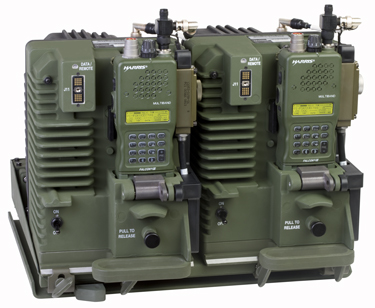 B180231XQ 18
[Speaker Notes: Talk capabilities and limitations.
Introduce big picture employment. Distributed Operations.]
PRC-150: Multiband Radio
Radio that is capable of operating in more than one frequency band. i.e VHF, HF.
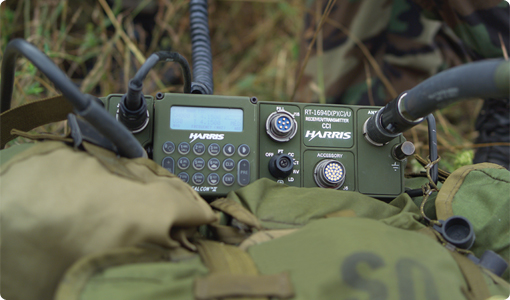 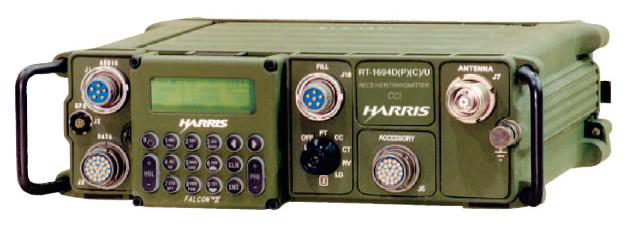 B280385XQ 19
[Speaker Notes: The RT-1523 is the base model RT for all SINCGARS radios. Explain to them that without the SL-3 gear that we will cover later it does nothing for us.]
High Frequency (HF)
Long haul communications
Lower HF frequencies can communicate over a greater distance
Frequency Range: 1.6 - 29.99 MHz
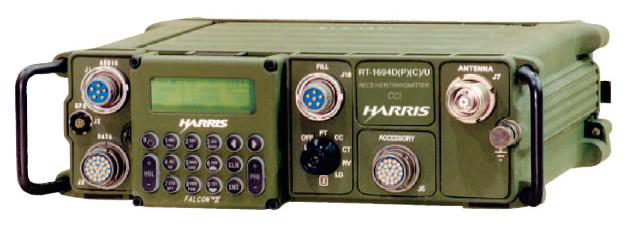 B180231XQ 20
RT-1694 (AN/PRC-150)
Typically employed at the team and company level to extend voice/data communication beyond Line of Site
Capable of talking thousands  of Km’s when utilizing sky wave transmission (other factors apply)

Requires x2 BA-5590 (or equivalent) for power

Typically construct field expedient antennas for long distance transmissions.
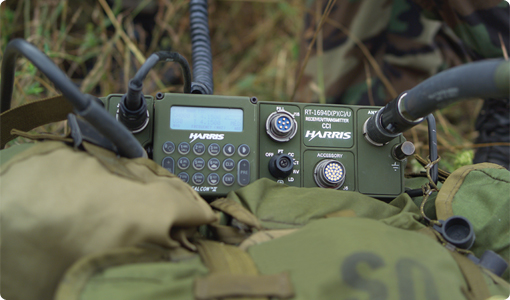 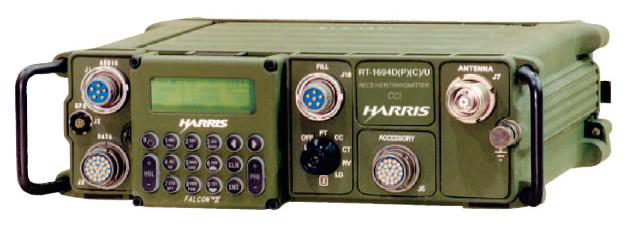 B180231XQ  21
Decision Forcing Exercise
Task Organization
Tactical Situation
Task Organization
  -1stBn, 5th Mar
    -C Co
       -1st Platoon
       -2nd Platoon
      -3rd Platoon			
       -FAC
       -81mm FO    					                                        
      -CAAT Plt (DS) 
      -SSP Plt (DS)     
      -81s Plt (DS)
-MAG-39
FRIENDLY SITUATION: You were recently promoted to Company XO.  You are the executive officer for Charlie Company, 1st Battalion, 5th Marines.  Your Company is currently prepared to conduct Operation Hoplite Fury.  Your Company’s subordinate units are currently in their respective assembly areas conducting local security patrols.  MAG-39 is providing air support.

ENEMY SITUATION: The enemy consists of an Infantry Company and a Light Armor Platoon supported by an Artillery Battery.  They are currently in defensive positions.

HIGHER MISSION:  O/O, 1st Battalion, 5th Marines clears in zone in order to set conditions for 5th Marines’ advance.

MISSION: NLT 1500, Charlie Company clears BN OBJ A in order to allow advance of 1st Battalion, 5th Marines.
Decision Forcing Exercise
Use Comm Equip 1/2 (P.14-15;23-26) and Comm Equipment Prac App I/II (p.7;16-17;28)
1. Given the Tactical Situation and Task Organization, what radio nets would you establish and why?  What units need to be on which nets?  Include air nets and higher’s nets that you wouldn’t be responsible for establishing.  Keep your subordinate units’ likely missions and capabilities in mind.  You are not confined to the matrix
Decision Forcing Exercise
Use Comm Equip 1/2 (P.14-15;23-26) and Comm Equipment Prac App I/II (p.7;16-17;28)
2. What equipment will you need to complete your plan?  You must provide gear to all of your units, to include BN COCs, companies, and DS platoons.  Include radios by type, non-SL-3 antennas, and any required auxiliary equipment.  Break allocation down by unit. You are not confined to the matrix.
Decision Forcing Exercise
Use Comm Equip 1/2 (P.14-15;23-26) and Comm Equipment Prac App I/II (p.7;16-17;28)
Given the Tactical Situation, Task Organization, and your answer from question 1, what is the number of frequencies and Net IDS required to support ALL of the company’s nets?  Answer by spectrum. (See Annex J)
Review
PRC-152 and PRC-150 Multiband Radio
High Frequency Band (HF) (p.14)
Very High Frequency Band (VHF) (p. 14)
Ultra-High Frequency Band (UHF) (p. 15)
MAGTF Communications System 
Equipment 
PRC-150 (p. 23)
PRC-152 (p. 25-26)
Practical Application Exercise
B280385XQ 26
[Speaker Notes: Overview and Agenda of platform class.
Emphasize that this is only the tip of the iceberg.  TBS is the “The BASIC School” so they will not be getting the most high-speed gear out there.  The basics of Command & Control and of radio procedures. Will only be scratching the very surface of tactical communications in the MC.
Big ticket item is not to get wrapped around the axle of the scientific and physics principles of comm.]
Questions?
Captain Andrus
lawrance.andrus@usmc.mil
Communications Equipment II
“Confronted with a task, and having less information available than is needed to perform that task, an organization may react in either of two ways. One is to increase its information processing capacity, the other to design the organization, and indeed the task itself, in such a way as to enable it to operate on the basis of less information. These approaches are exhaustive; no others are conceivable. A failure to adopt one or the other will automatically result in a drop in the level of performance”
performance.”
—Martin van Creveld, Command in War
B280385XQ
[Speaker Notes: Obligatory Dead German quote.  From 6-22 Command & Control]